X CONGRESO 
INTERNACIONAL
DE INNOVACIÓN
APLICADA
Madrid 26, 27 y 28 de junio
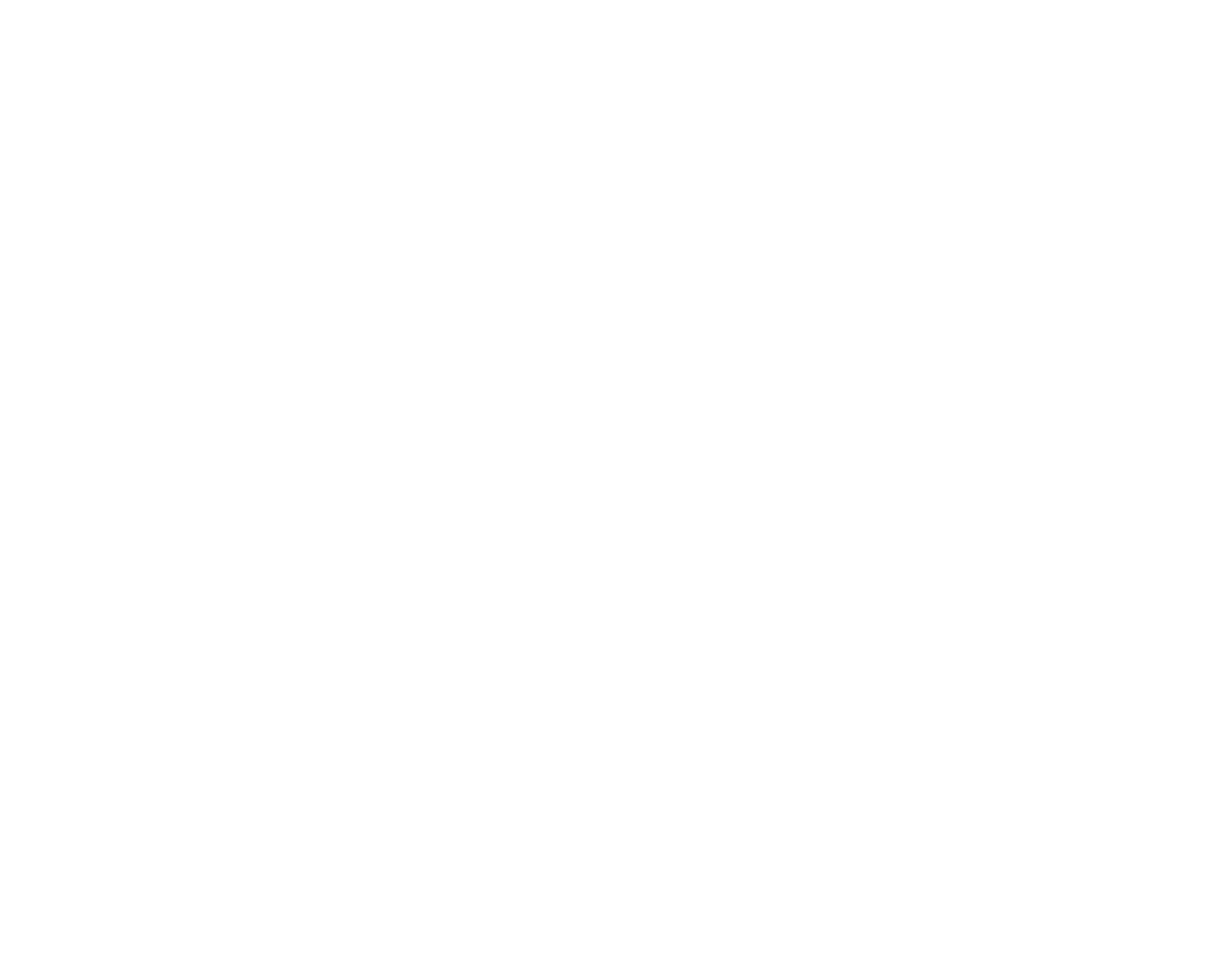 Título de la ponencia
Subtítulo de la ponencia
Nombre de los autores
Afiliación
Título
X CONGRESO 
INTERNACIONAL
DE INNOVACIÓN
APLICADA
Madrid 26, 27 y 28 de junio
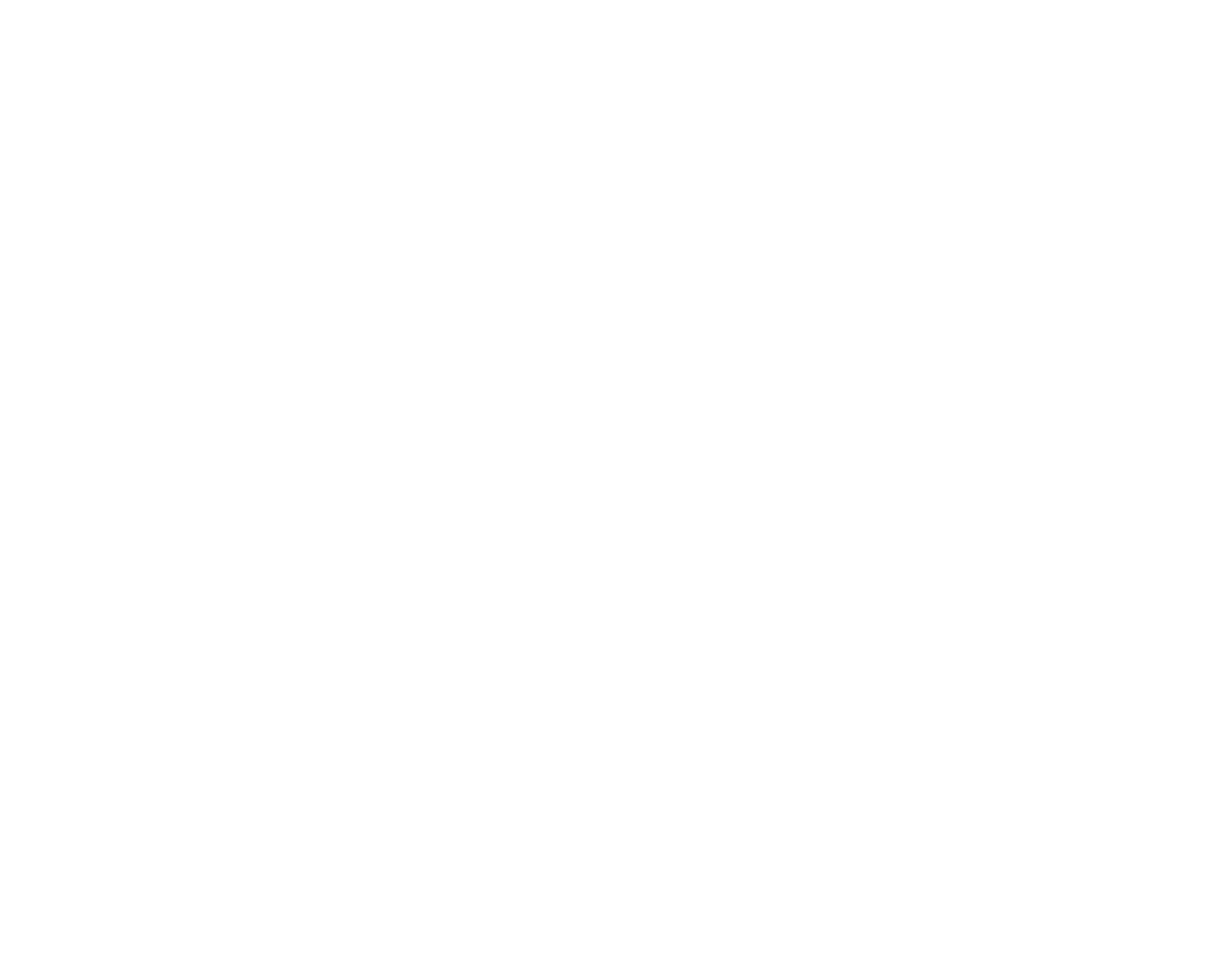 -Subtítulo-
XXX
-Cuerpo-
-Imagen-
Título
X CONGRESO 
INTERNACIONAL
DE INNOVACIÓN
APLICADA
Madrid 26, 27 y 28 de junio
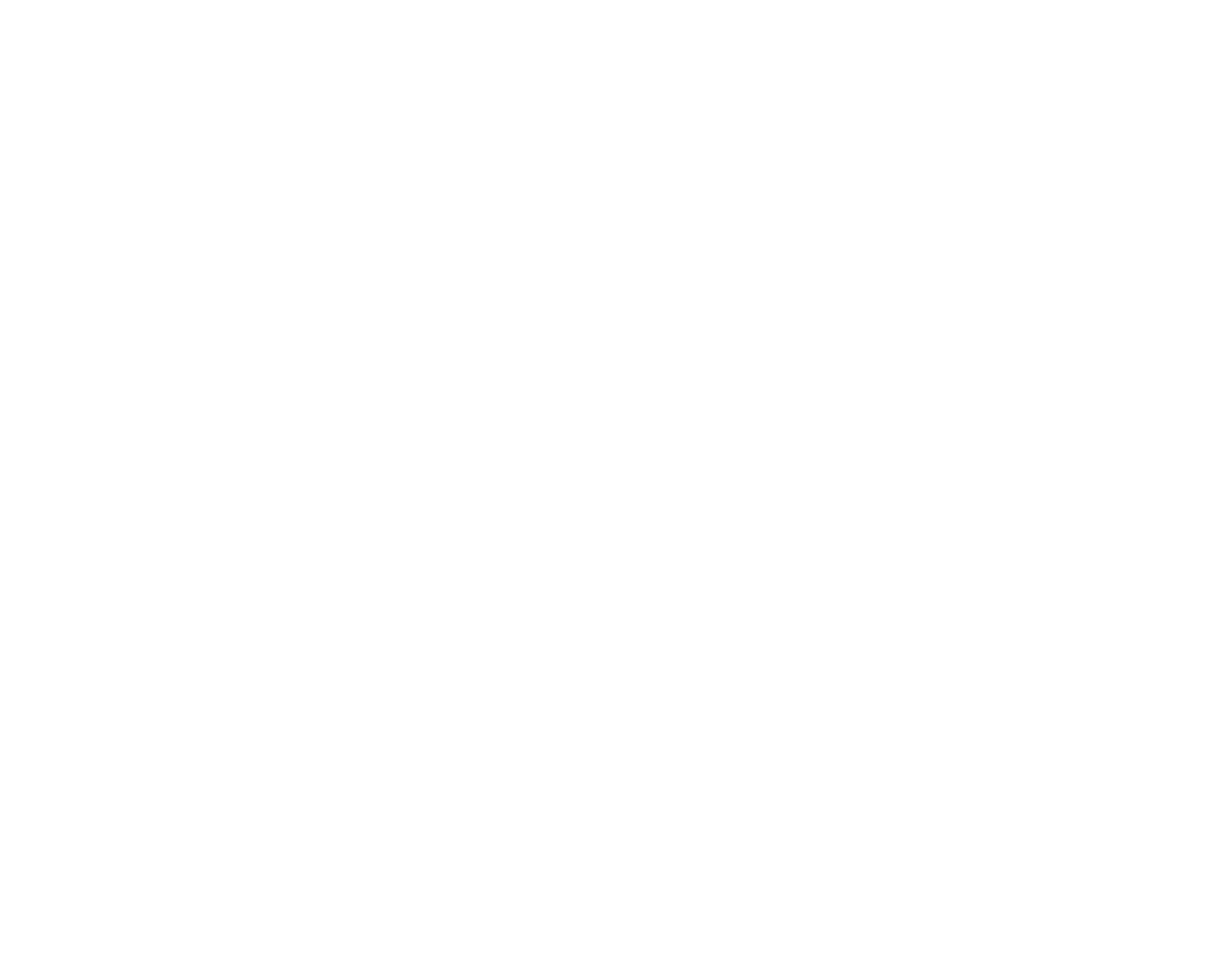 -Subtítulo-
XXX
-Imagen-
-Cuerpo-